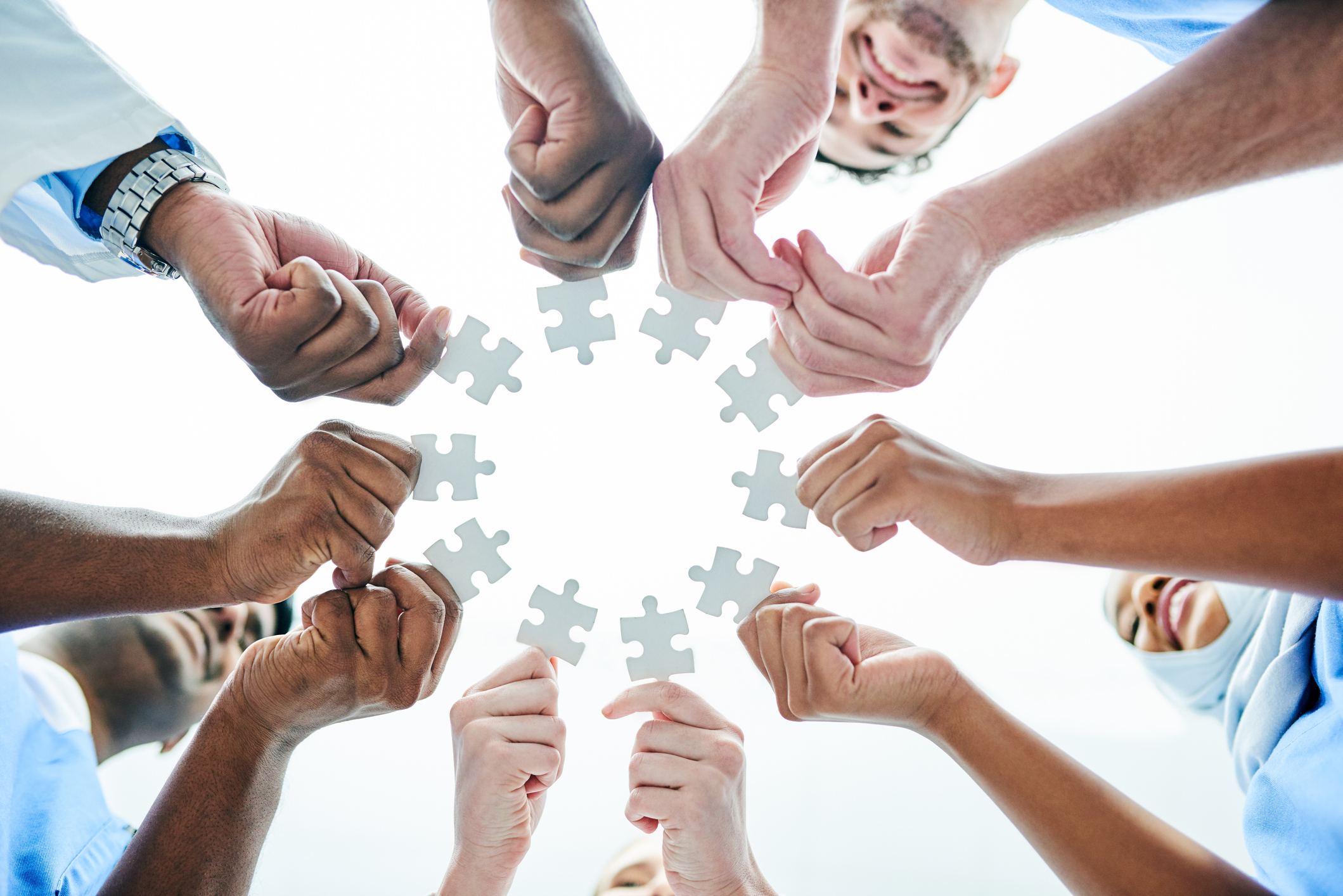 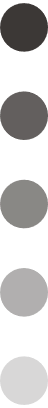 Integrated Treatment Team (ITT) Approach
ACCS Principles
[Speaker Notes: Introduce Trainers
 
Establish any ground rules for discussion 
 
Explain:
This training series starts by covering Integrated Treatment Teams because the ‘team’ is the cornerstone of ACCS – we all work together as a team to assist persons served. Most decisions about how to best assist our persons served will be made in your Integrated Treatment Team (or ITT).]
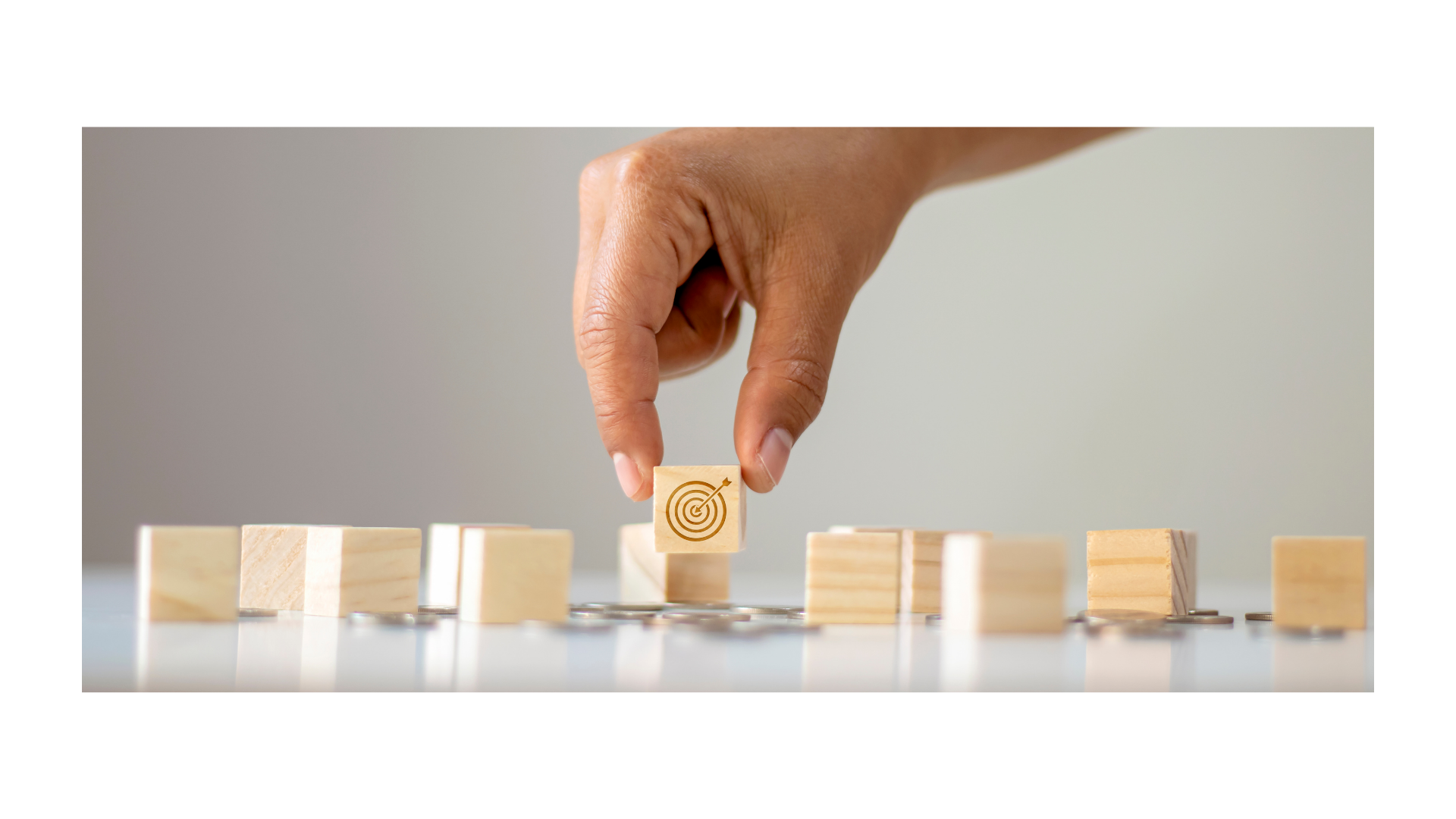 Learning Objectives
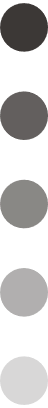 During this module you will:
01
02
03
Explore the makeup and purpose of ITTs at your site
Discuss challenges working on teams & how to overcome
Consider
ways you can support & be supported by an ITT
[Speaker Notes: Learning Objectives
During this module you will:
Explore makeup and purpose of ITTs at your site
Discuss challenges working on teams and ways to overcome those challenges
Consider ways you can support and be supported by an ITT]
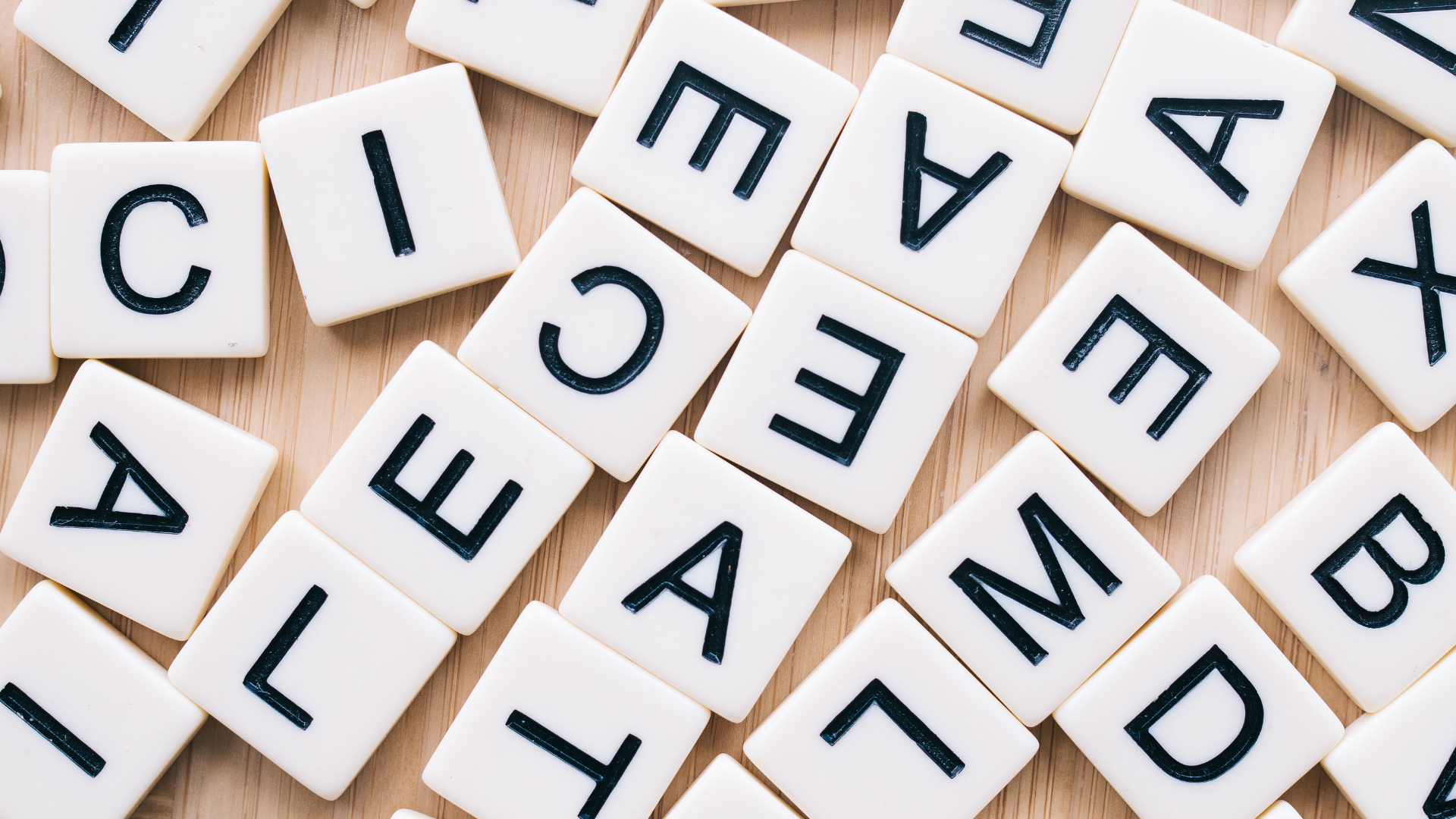 A
C
R
N
Y
M
S
O
[Speaker Notes: Refer to Handout:  Common Acronyms in ACCS]
Activity
Have you worked within an Integrated Treatment Team before?
What is most important when working on any team?
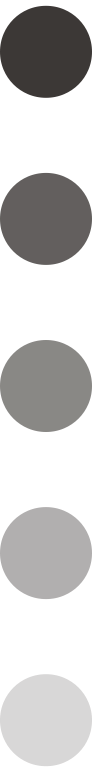 [Speaker Notes: Ask: Have you worked within an Integrated Treatment Team before?  
(Prompt a yes/no response, and ask a little about their experiences) 
 
What is most important when working on any team?]
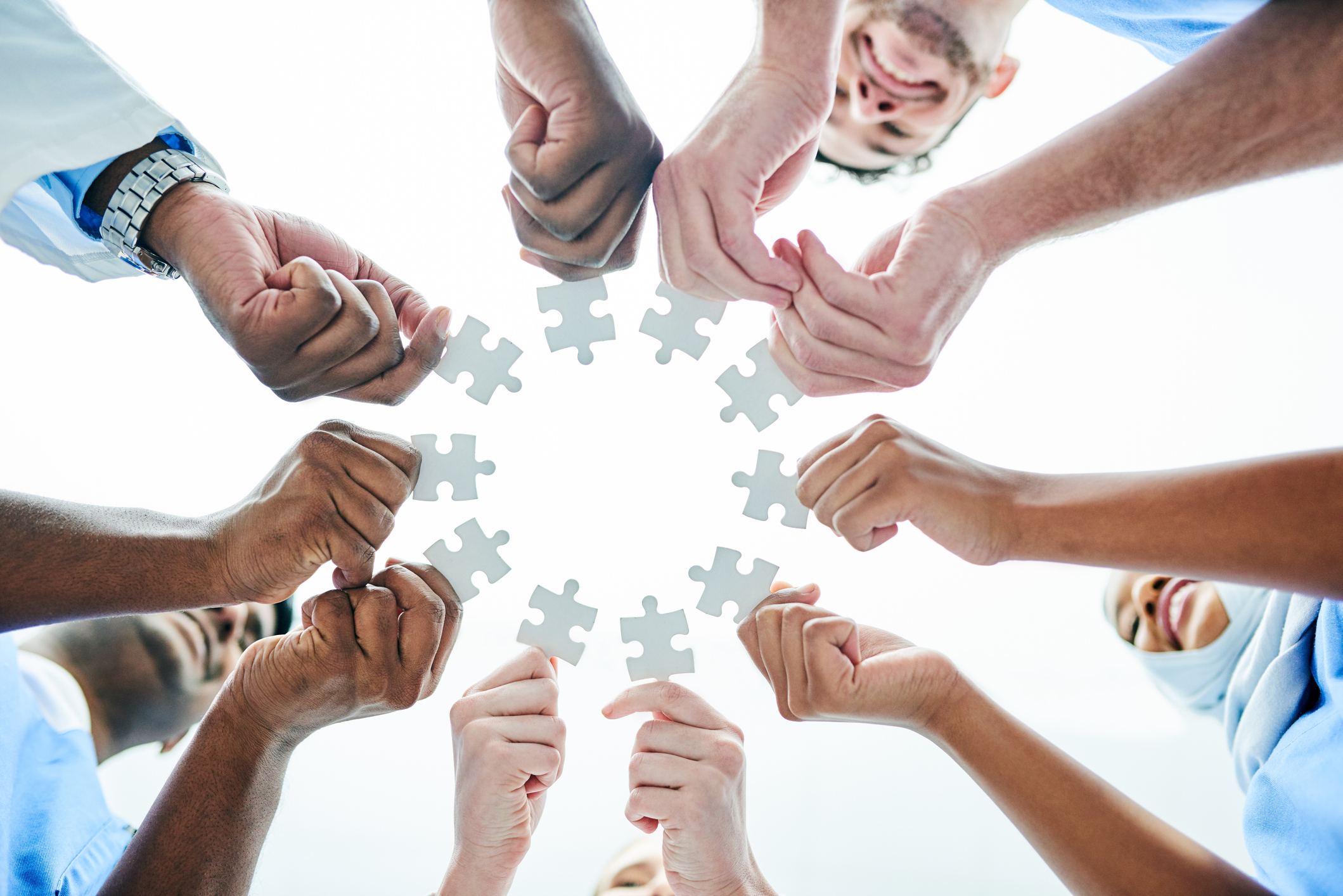 What is an Integrated Treatment Team (ITT)
[Speaker Notes: Explain:
            
An Integrated Treatment Team (ITT) is a multi-disciplinary team of clinical, direct care and peer supporter staff working collaboratively with persons served and ITT members to provide all service components of ACCS.  
ACCS persons served are assigned to an integrated treatment team that is involved with their care. 
ACCS persons served remain with the same Team throughout their tenure in ACCS, including when the person’s housing setting changes (e.g., moves from a GLE to independent housing)]
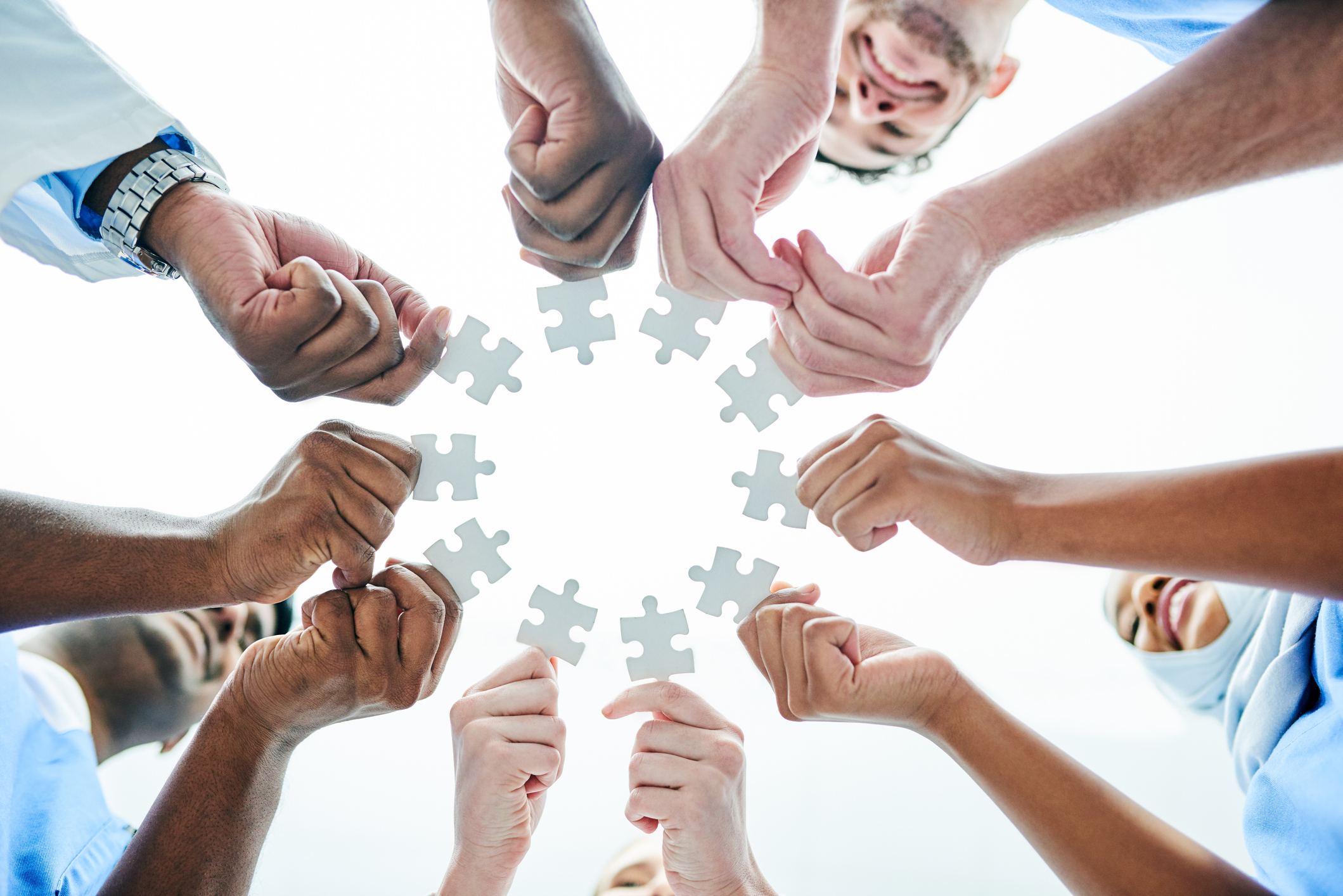 What is an Integrated Treatment Team (ITT)
[Speaker Notes: ACCS Teams (ITT) must have, at a minimum, at least 1 FTE licensed clinical staff member performing the LPHA responsibilities per 28 persons served.      
These Teams (ITT) are required to meet once per week, to facilitate ongoing communication and coordination of assessment, treatment planning and service delivery.]
Program Director
 (Team Leader)
Assistant Program Director 
(Asst Team Leader/ 
Clinical Supervisor)
ITT includes:
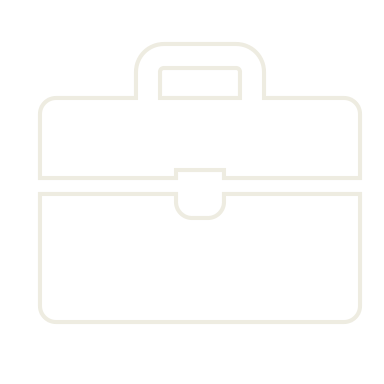 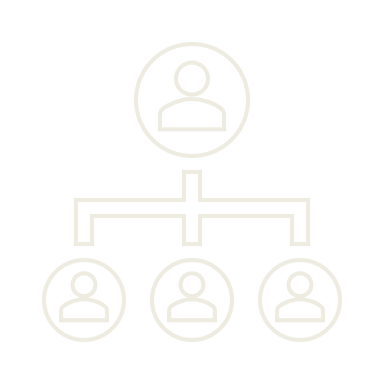 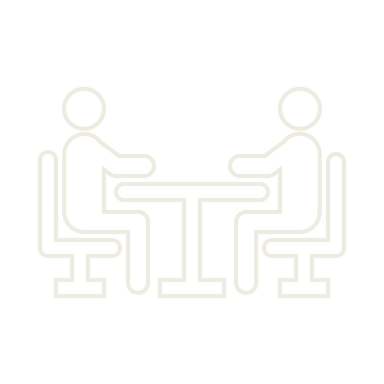 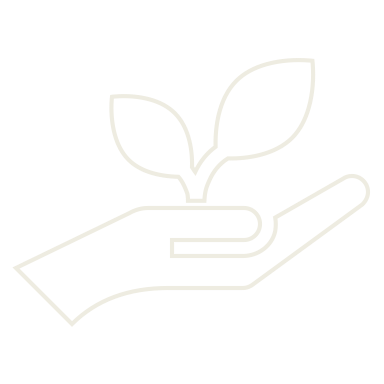 Licensed Clinical Staff
Peer Specialists & Recovery Coaches
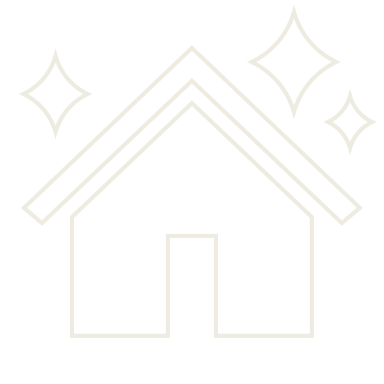 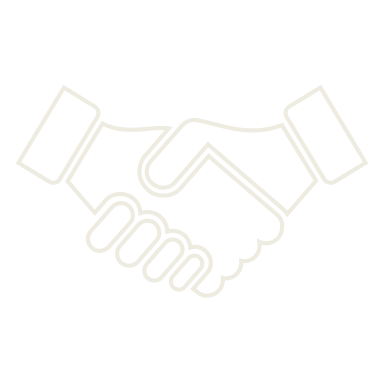 Housing Coordinator
Direct Care Staff
[Speaker Notes: Refer to Handout:  Examples of ITT Member Roles

 
Note:  Slide 7 is an overview – slides 8-13 highlight specific roles
 
As you [the agency trainer]s go through these slides:
Explain:
Provide details of the composition of your ITTs – including responsibilities and roles in treatment planning
Add - We must also ensure that Teams (ITT) have access to psychiatry, vocational therapy, occupational therapy and psychology consultation time and interpreter services.]
Provides administrative leadership, supervision and direction of the ITT
Must be a licensed clinical staff
Program Director
 (Team Leader)
Assistant Program Director 
(Asst Team Leader/ 
Clinical Supervisor)
Program Director
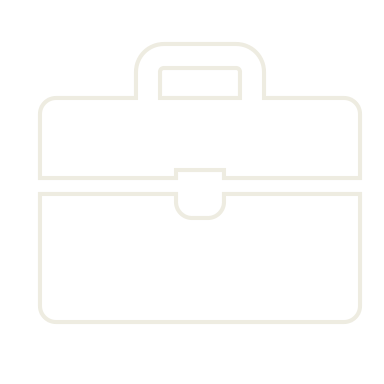 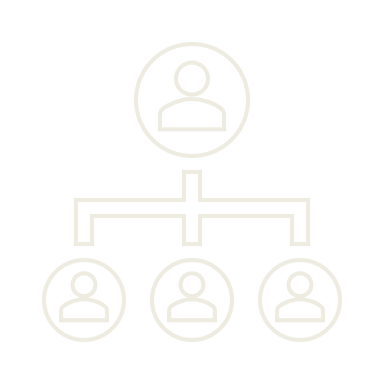 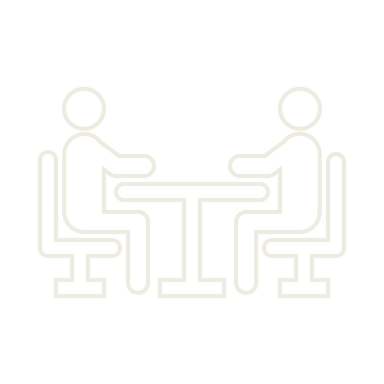 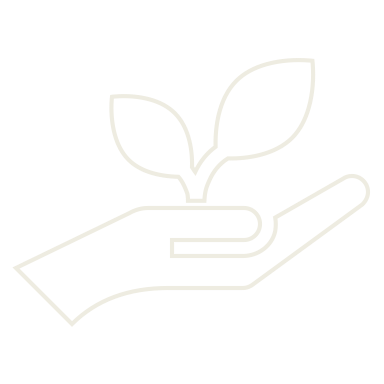 Licensed Clinical Staff
Peer Specialists & 
Recovery Coaches
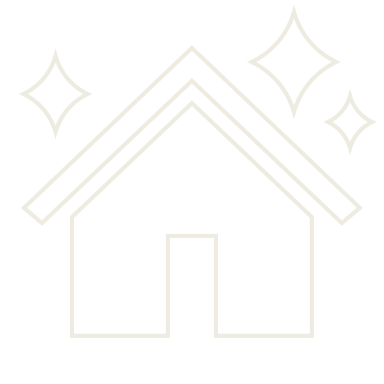 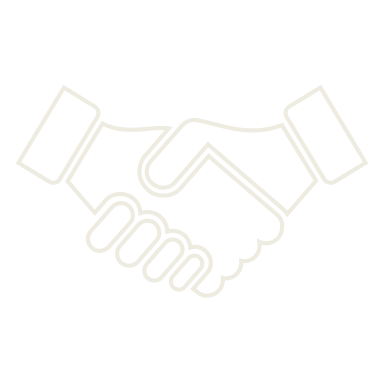 Housing Coordinator
Direct Care Staff
[Speaker Notes: Program Director (Team Leader)]
Provides clinical supervision 
Assists with  selecting intervention strategies
Must be a licensed clinical staff
Program Director
 (Team Leader)
Assistant Program Director 
(Asst Team Leader/ 
Clinical Supervisor)
Asst Program Director
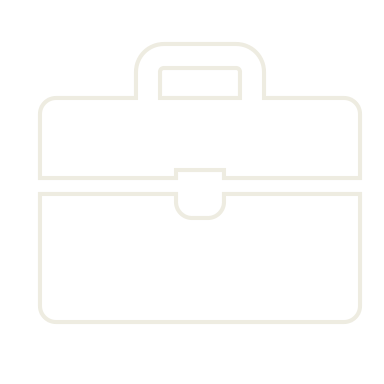 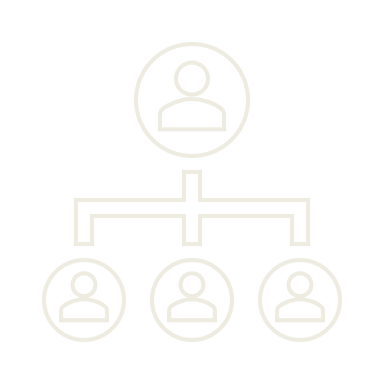 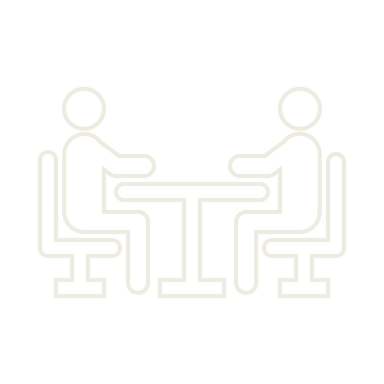 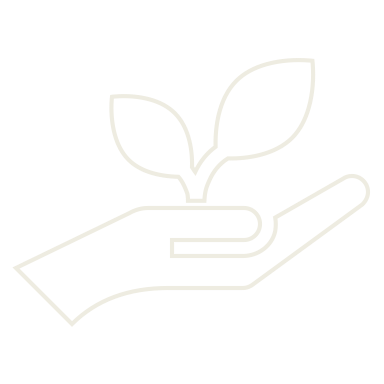 Licensed Clinical Staff
Peer Specialists & 
Recovery Coaches
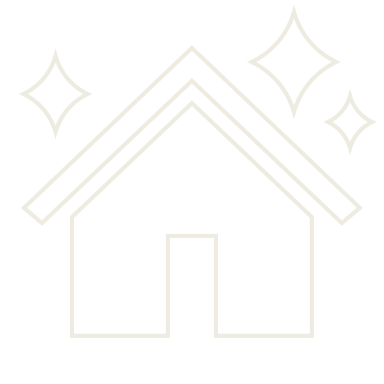 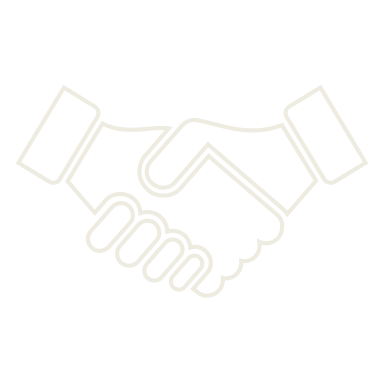 Housing Coordinator
Direct Care Staff
[Speaker Notes: Assistant Program Director]
Provides direct intervention to conduct comprehensive assessments, treatment plans and clinical interventions
Provides modeling and supervision
Includes psychiatrist(s), Registered Nurse and Occupational Therapist to provide specialized assessments and consultations
Program Director
 (Team Leader)
Assistant Program Director 
(Asst Team Leader/ 
Clinical Supervisor)
Licensed Clinical Staff
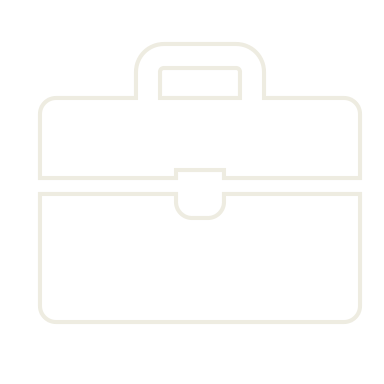 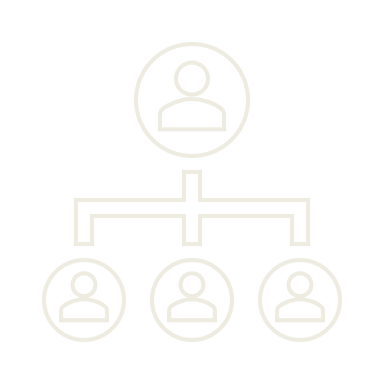 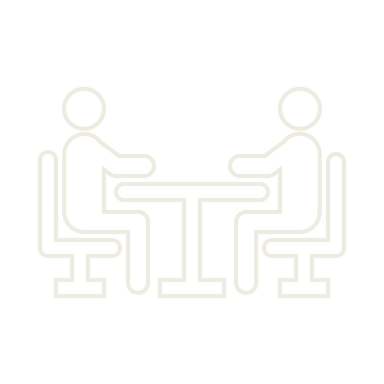 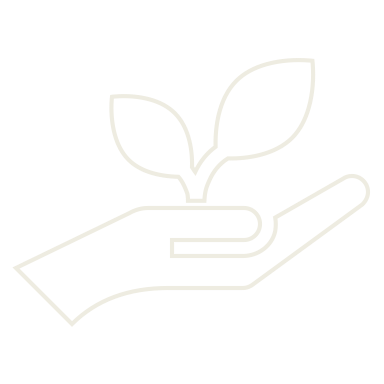 Licensed Clinical Staff
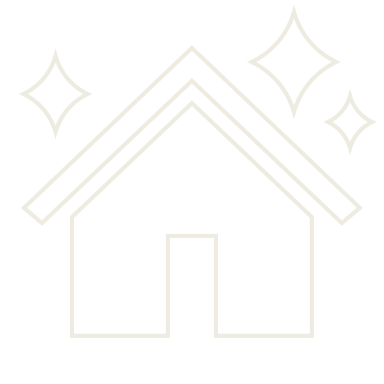 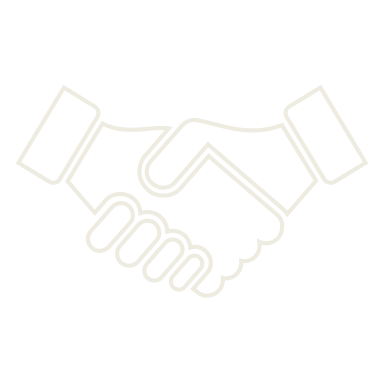 Housing Coordinator
Direct Care Staff
[Speaker Notes: Licensed Clinical Staff]
Primary staff
Deliver interventions identified on the Treatment Plan and with supervision from the Licensed Clinical Staff
Program Director
 (Team Leader)
Assistant Program Director 
(Asst Team Leader/ 
Clinical Supervisor)
Direct Care Staff
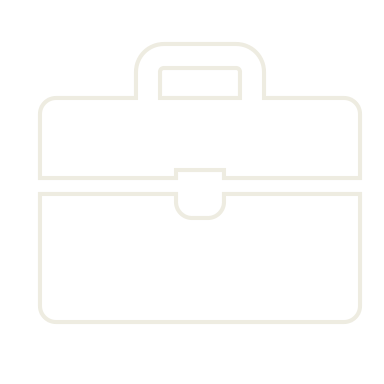 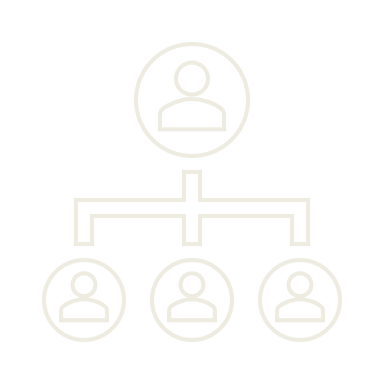 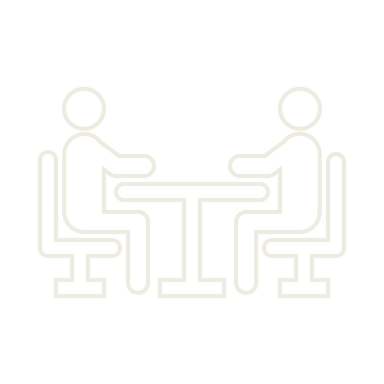 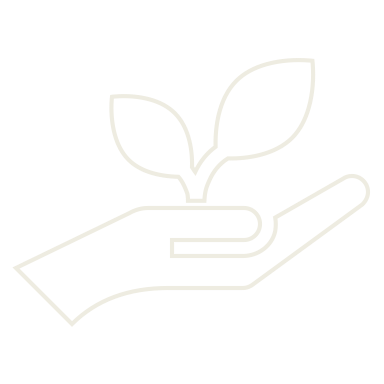 Licensed Clinical Staff
Peer Specialists & 
Recovery Coaches
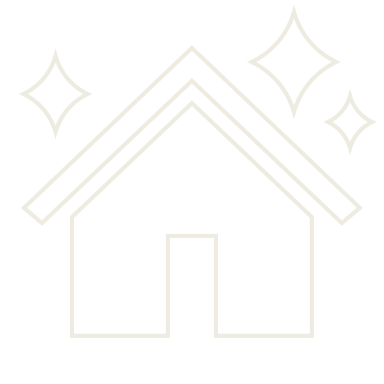 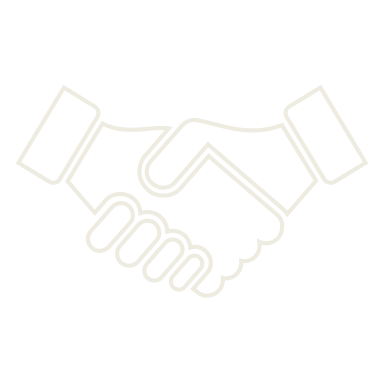 Housing Coordinator
Direct Care Staff
[Speaker Notes: Direct Care Staff]
Facilitates movement into permanent independent housing by providing interventions to: 
maintain tenancy 
support housing transitions
prevent homelessness
Program Director
 (Team Leader)
Assistant Program Director 
(Asst Team Leader/ 
Clinical Supervisor)
Housing Coordinator
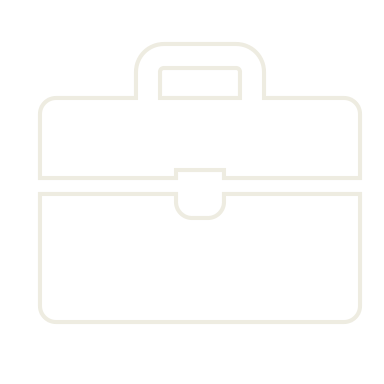 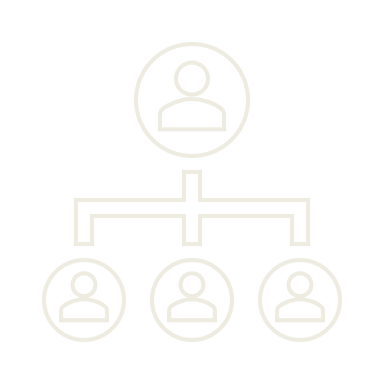 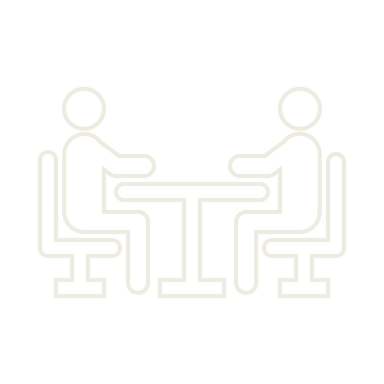 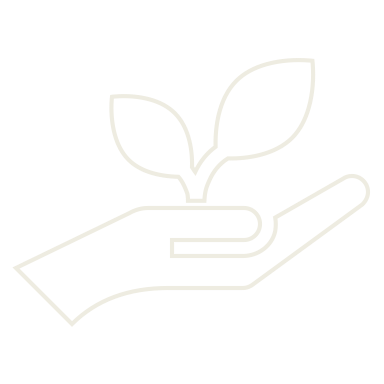 Licensed Clinical Staff
Peer Specialists & 
Recovery Coaches
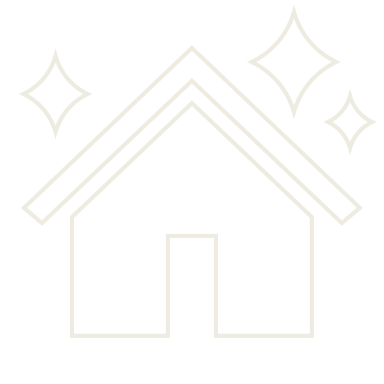 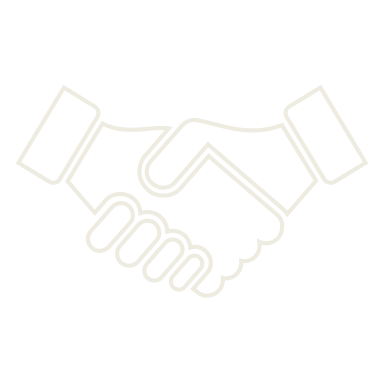 Housing Coordinator
Direct Care Staff
[Speaker Notes: Housing Coordinator]
Provide direct peer/family  support to persons and families
Engage persons in non-directive and supportive relationships that promote empowerment and self-learning
Program Director
 (Team Leader)
Assistant Program Director 
(Asst Team Leader/ 
Clinical Supervisor)
Housing Coordinator
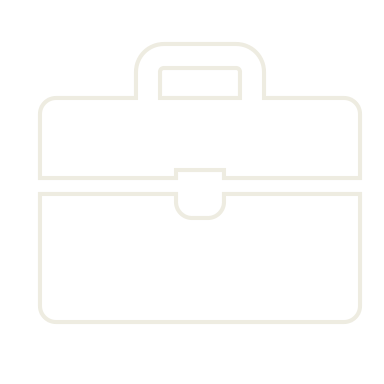 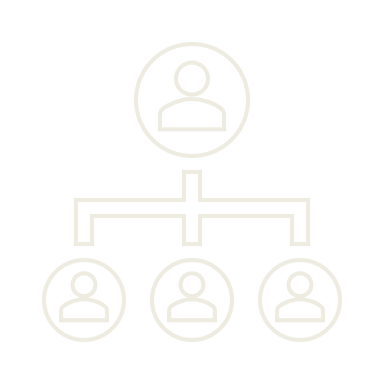 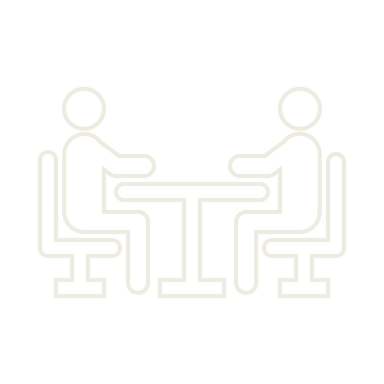 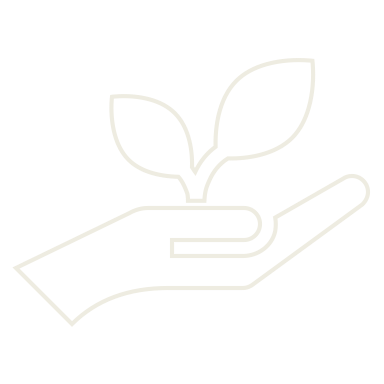 Licensed Clinical Staff
Peer Specialists & Recovery Coaches
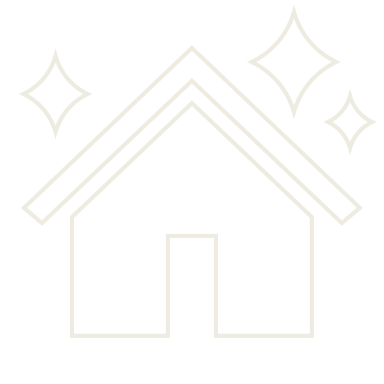 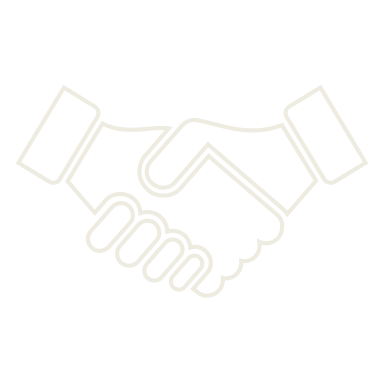 Housing Coordinator
Direct Care Staff
[Speaker Notes: Peer Specialists and Recovery Coaches]
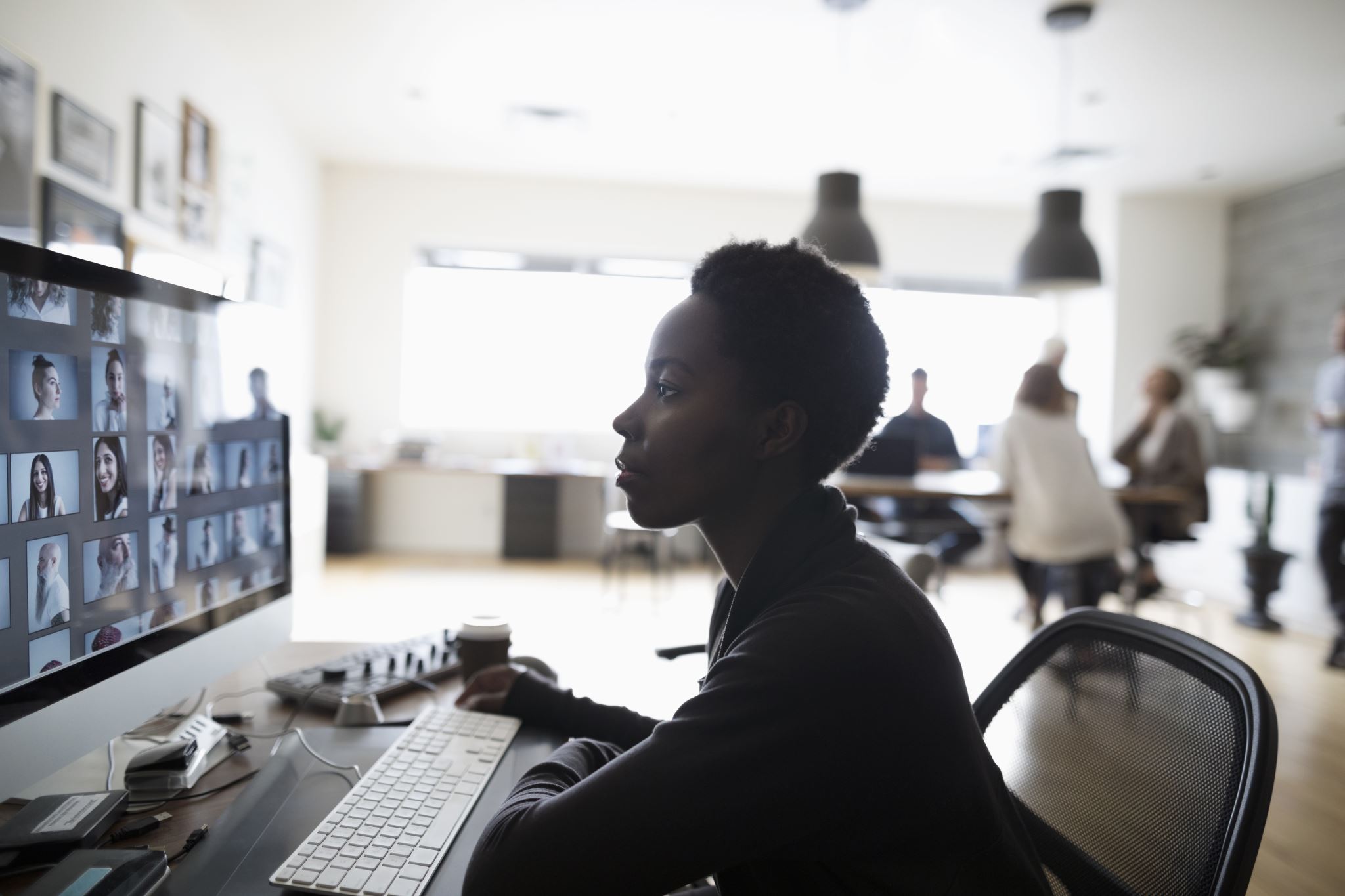 Core Principles of the ACCS Integrated Treatment Team
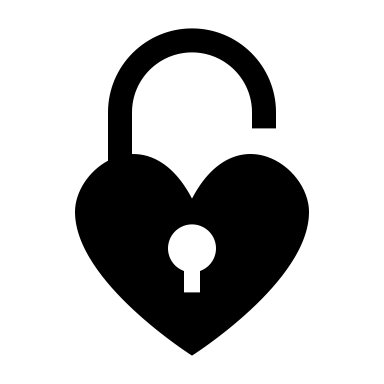 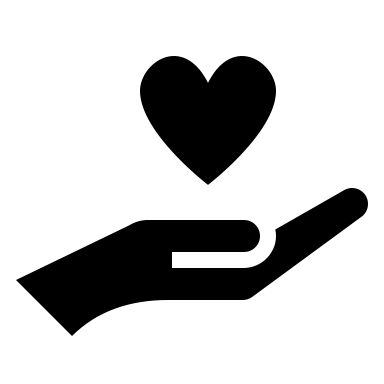 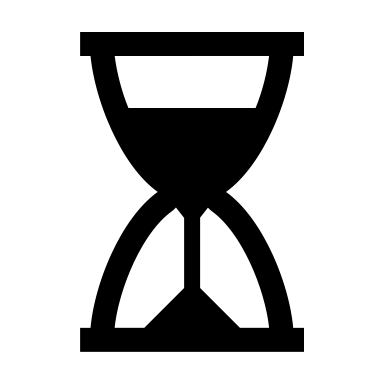 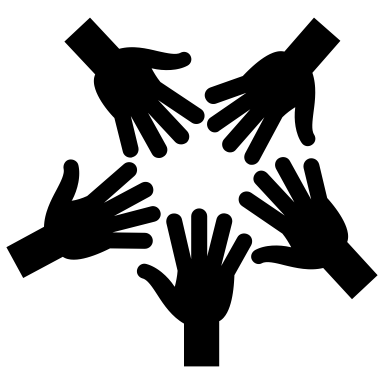 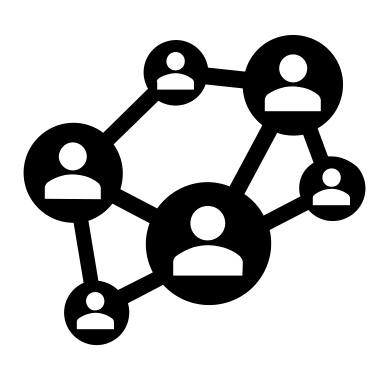 Clinical and Recovery oriented service delivery
Emphasis on relationship building
Teams approach
Services are flexible and timely
Services aligned and integrated with other systems
[Speaker Notes: Slide 14: Core Principles of the ACCS Integrated Treatment Team 
 
Explain:
ACCS Integrated Treatment Teams are guided by the following Core Principles :
 
1.Emphasis on Relationship Building.  
The service approach is individualized and emphasizes the use of evidence-based strategies to engage, build a relationship with, and promote active involvement with the persons served to assist with his/her daily activities and treatment goals. Members practice active listening to understand person’s needs and preferences instead of listening to respond. 
 
2.Clinical and Recovery Oriented Service Delivery. 
Clinical services and a recovery-oriented approach are utilized by Integrated Treatment Teams in partnership with the person served to improve their health and wellness; achieve symptom stabilization and self-management; develop and/or restore skills impacted by their mental health conditions; live a self-directed life; and strive to reach their full potential.  
 
3.Services are Flexible and Timely.  
The frequency, duration and type of supports are readily adjusted in response to the changing needs, preferences, or life situations of persons served. 
 
4.Team Approach.  
ACCS is anchored by an Integrated Treatment Team model designed to ensure early and sustained persons served engagement and clinical accountability.  This approach ensures the full complement of services are person-centered and  available to all persons served. Members  of the Team bring their individual expertise while working together-where each member’s contribution  is heard and acknowledged-in response to persons’ preferences and to achieve optimal service delivery. 
 
5.Services are Aligned and Integrated with Other Systems.  
The service aligns with health care, including addiction treatment, employment, and housing services, and leverages existing resources to improve coordination and avoid duplication of services.
 
Ask: 
(Discussion/Activity): 
How do these core principles align with your past experiences?  Which do you think will be challenging? Discuss possible solutions with the group.]
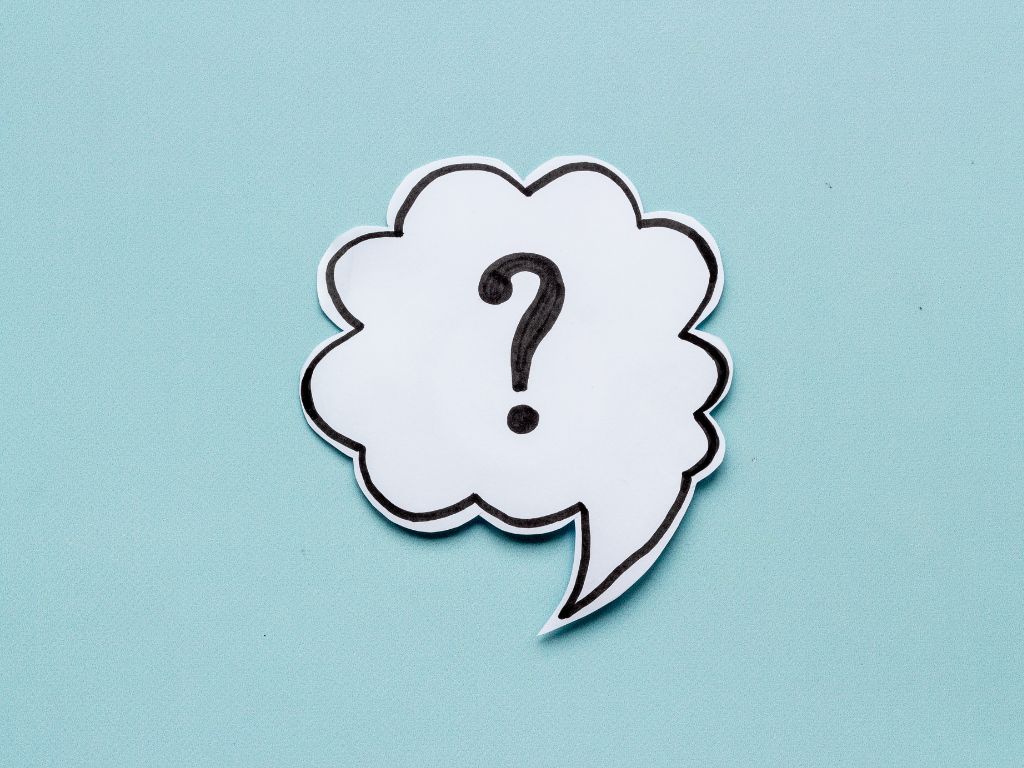 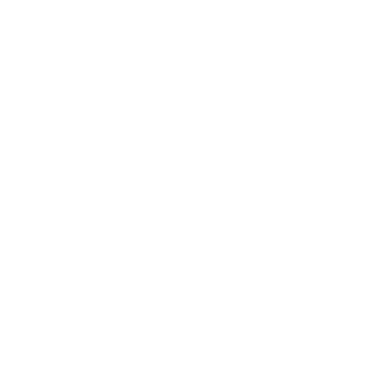 Activity
Activity
If your parent, child, or other family member were served by an ITT, how would you want the team to function?
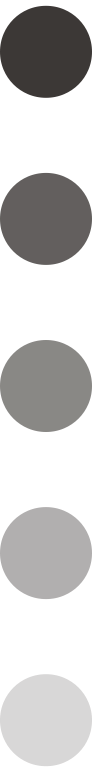 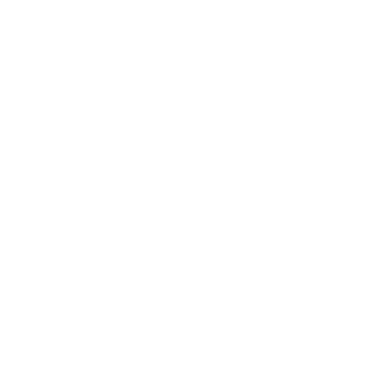 Activity
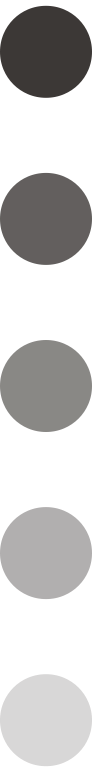 [Speaker Notes: Show video clip from Disability Etiquette – Moses Mallard (NAMI) talking about the person as the expert in “me”, you don’t have to do it alone, use your allies.
 
Video: https://youtu.be/jVc-g16Uvdg]
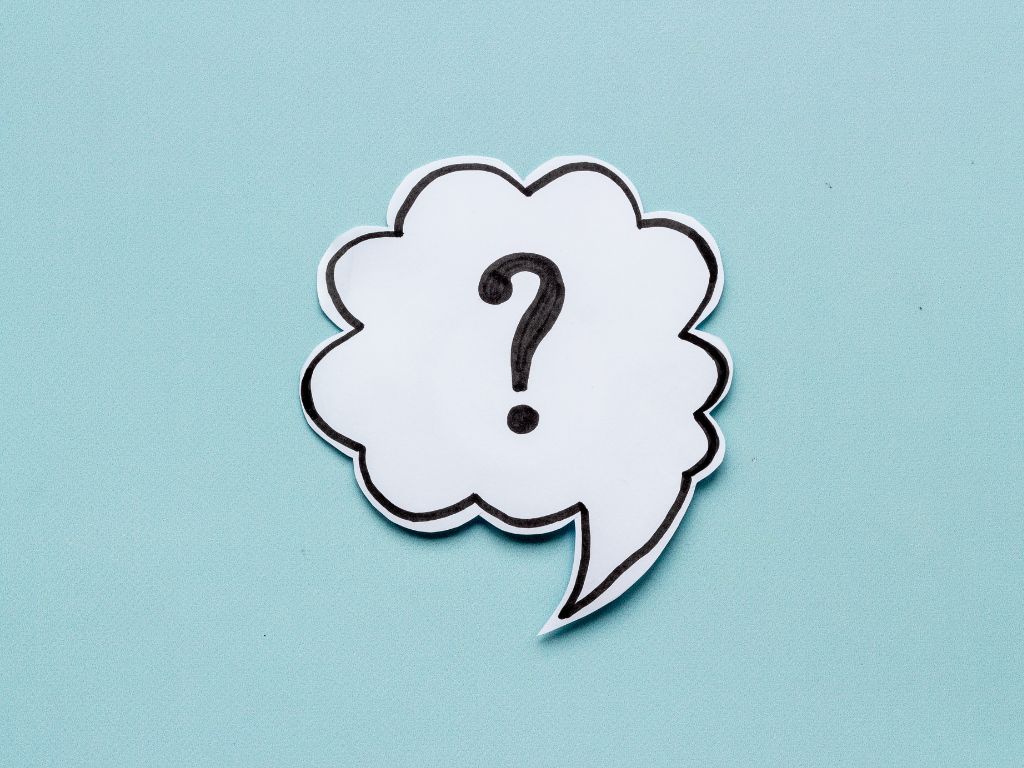 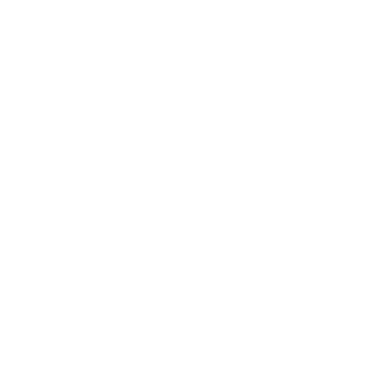 Activity
Activity
What resonated with you in the video?
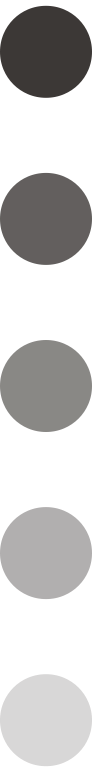 [Speaker Notes: Ask:
What resonated with you in this video?]
Why is it important to have ITT involved in our persons’ served care?
25-30%
Housing and Financial Specialists are key members of the integrated treatment team
Employment and Education Services and resources are critical services for Person’s treatment and recovery
25-30% of the adult population with serious and persistent mental health conditions also present with a substance use disorder
Individuals with severe and persistent mental health conditions can also have co-occurring developmental or intellectual disabilities
[Speaker Notes: Why is it important to have ITT involved in our persons’ served care ?  
 
Read through each reason adding explanations:
 
Reason 1: 
25-30% of the adult population with serious and persistent mental health conditions also present with a substance use disorder or other co-occurring conditions. Addiction and substance use disorder expertise are required on the ITT.
Individuals with severe and persistent mental health conditions can also have co-occurring developmental or intellectual disabilities, some severe enough to require specialized treatment expertise beyond mental health and addiction expertise.
Explain: 
Interdisciplinary teams that bring both mental health and addiction expertise (or clinicians that are cross-trained) are essential for effectively treating persons served with dual diagnosis.
Integrated treatment teams that include peer supporters and recovery coaches have demonstrated effectiveness in helping people with behavioral health conditions to connect to, engage in, and be active participants in treatment and recovery support services across all levels of care. 
            
Reason 2:  Housing and Financial Specialists are key members of the integrated treatment team.
Prevention of homelessness is a core treatment function of the integrated treatment team. Poverty, unemployment, and lack of affordable housing are commonly recognized causes of homelessness.
Explain: 
These risk factors can be exacerbated in the behavioral health population, but can be recognized, addressed, and resolved by members of the Team (ITT)
 
Research shows interventions to prevent homelessness are more cost effective than addressing issues after someone is already homeless. 
Explain: 
The longer a person is homeless, the harder and more expensive it becomes to re-house this person, which can negatively impact a person’s served overall well-being and impede recovery.
            
Reason 3: Employment and Education Services and resources are critical services for Person’s treatment and recovery. 
Explain: 
Unemployment worsens mental health and gaining employment can improve mental health, even for people with the most serious mental health conditions. Opportunities for employment and education can also increase community engagement and social support.]
Benefits of the ITT Approach for Persons Served
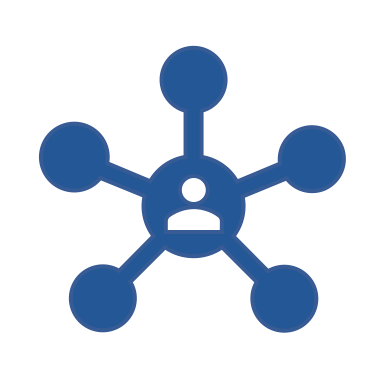 [Speaker Notes: Explain:
Persons served benefit from the richness of perspective from different individuals with different levels of expertise.
Clinicians do not make all the decisions, it is a balanced team approach, which provides collaboration, consensus building, and person-centered care.
Integrated treatment teams provide comprehensive services and specialized expertise that contribute to a person’s holistic health and overall well-being. 
Integrated Treatment Teams help to ensure that selected treatment interventions are supported by the person served and the team and implemented during every interaction with the persons served-at all levels of care. 
Persons served benefit from information shared by team members, referrals, and advocacy and are connected to services they often did not know were available to them or how to access.]
Benefits of the ITT Approach for ACCS Staff
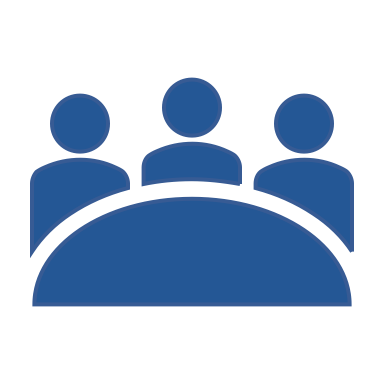 [Speaker Notes: What are the benefits of the Integrated Treatment Team approach to ACCS staff?
Integrated treatment teams not only improve persons served outcomes but also contribute significantly to each team member’s occupational well-being.
Serving on an integrated treatment team
Increases staff’s self-reported confidence and produces lasting changes in clinician and staff confidence and practice (based on self-reported survey results). 
Offers opportunities for coaching and mentoring across different expertise and specialties.
Provides a format for support and shared decision-making. 
Spreading assignments and tasks across a broader group reduces burn out, benefiting team members as well as improving persons served care.
Contributes to job satisfaction and employee retention.]
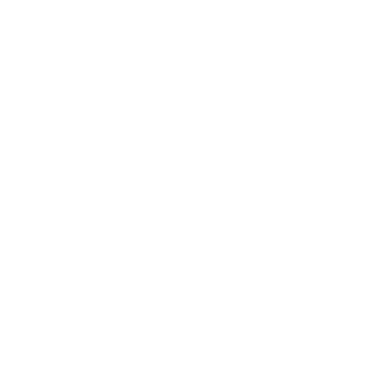 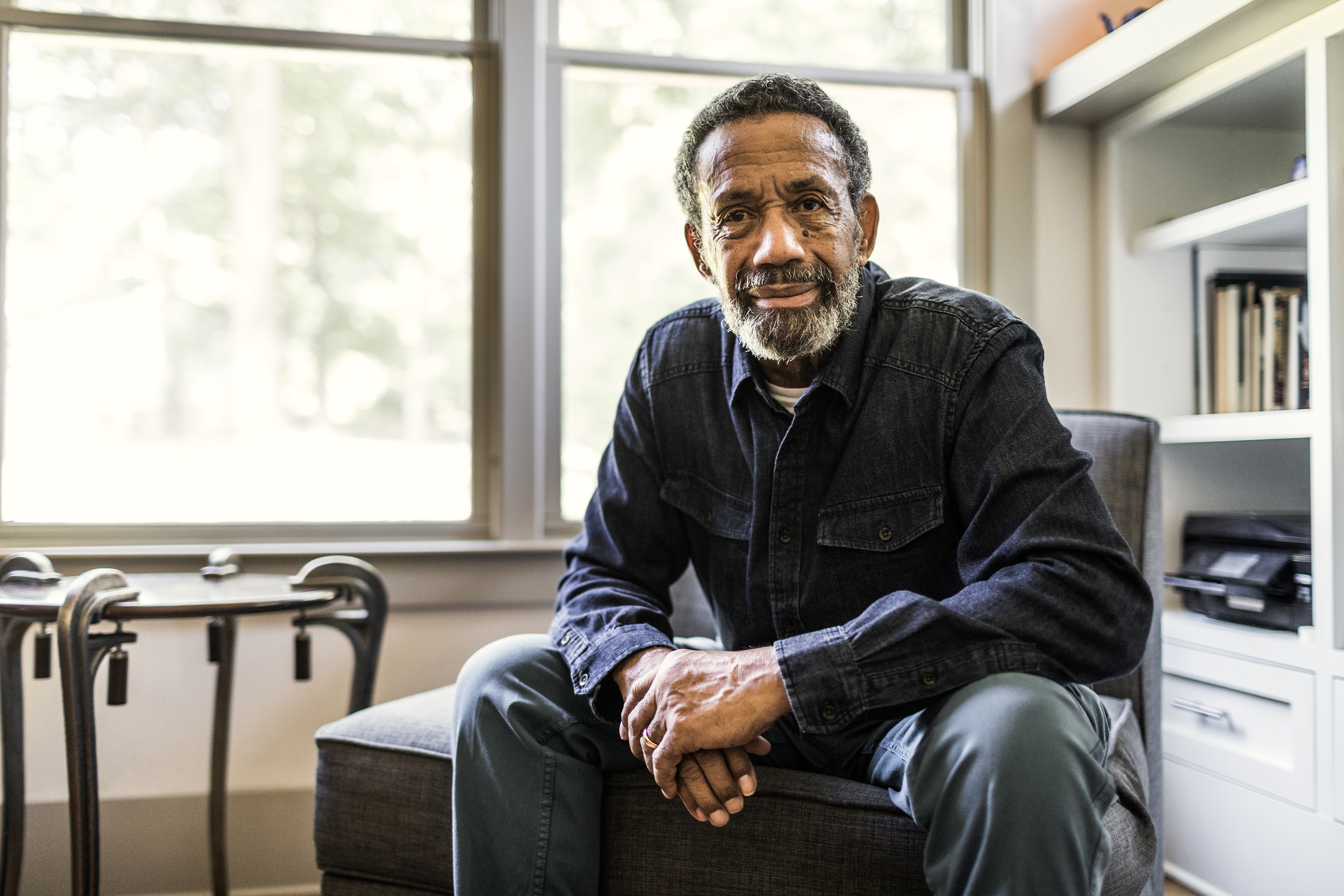 .
Scenario: Victor
Scenario: Victor

Dual diagnosis (Bi-Polar Disorder and alcohol abuse) 
Uses tobacco, is overweight (high BMI), is pre-diabetic, and has a history of hypertension
Age 65, was recently evicted from independent housing
Recent involvement with law enforcement after which he lost his job
No known family connections or support
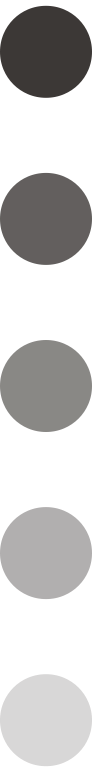 [Speaker Notes: Slide 21: Breakout Activity - Scenario 
(10 mins breakout + discussion)
Refer to Handouts:
Activity-Scenario  
Examples of ITT Member Roles

 
Facilitator Instructions: 
Explain: This is an exercise to practice being part of an ITT. Determine how you might approach working with Victor. 
Read out loud the scenario on the slide 
Split into groups of 3 to 5 and ask each group to pick a recorder & reporter for the later discussion.
Instruct Groups to:
Play their role on the ITT. They might want to refer to Handout #2. How would you work together to assist Victor?
For roles that are missing from your group, discuss as a group what these individuals might do to assist Victor, especially the Lead Clinician, Substance Use Specialist, Nurse, and Housing Specialist.
For instance, the Substance Use Specialist or Recovery Coach would do this, the nurse would assist by.., etc.
Victor also may need to be connected to other resources offered by external partners/systems. Discuss what those might be? How might your ITT connect Victor with these other systems and how might these external services be coordinated?
Breakout for up to 10 minutes to discuss these questions. 
 
Bring the group back for discussion. Ask how they handled the questions:
How would you work together to assist Victor?
What would ITT members in other roles that were missing do to assist Victor?
What external partners/systems might need to be involved? How would the group coordinate these?
Facilitator NOTES - If necessary, while facilitating the group, mention these external partners might be needed:
Massachusetts Rehabilitation Commission
Primary Care Provider
Day/Community Programs
12 Steps AA
Mention that coordination with external partners will be covered in the Integration with Systems of Care Module.
 
--------------------
Reference Ehrlich, C., Slattery, M., Vilic, G., Chester, P., & Crompton, D. (2019). What happens when peer support workers are introduced as members of community-based clinical mental health service delivery teams: a qualitative study. Journal of interprofessional care. 34(1):107-115. doi: 10.1080/13561820.2019.1612334.]